Základy regionální geografie
Cvičení 4


Pavlína Lesová, Brno 2014
Cvičení 2:
Odborný vědecký článek:
opakování se článků: 17 studentů/13 článků?

kde hledat na internetu? 
https://is.muni.cz/auth/predmet/1431/jaro2014/XK010
http://scholar.google.cz/
http://sfx.muni.cz/
přilášení z domu přes vpn nebo vzdálenou plochu:
https://ezdroje.muni.cz/vzdaleny_pristup/openvpn.php
http://vpn.muni.cz/doku.php?id=win-ovpn
http://knihovna.sci.muni.cz/services/e-prezencka
… bakalářská, diplomová práce

Hampl, Hynek

dodržovat zadání: obsahová část – stručně, vlastní hodnocení – obsáhleji

humánní geografie / fyzická geografie
Cvičení 3:
Poloha okresu:
pěkně zpracované

mapy – nezapomínat na základní kompoziční prvky!
http://kartografie.fsv.cvut.cz/1-2-0-kompozice-mapy.php
http://gis.zcu.cz/studium/tka/Slides/kompozice_map.pdf
Vznik a vývoj regionální geografie
Ve dvojicích přiřaďte osobnost k jeho charakteristice
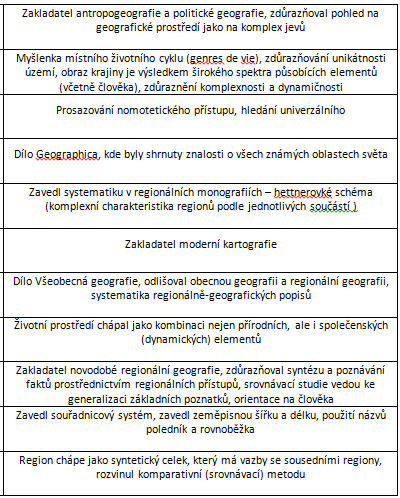 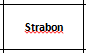 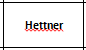 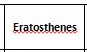 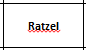 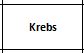 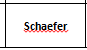 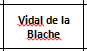 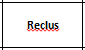 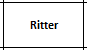 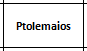 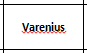 Vznik a vývoj regionální geografie
řešení
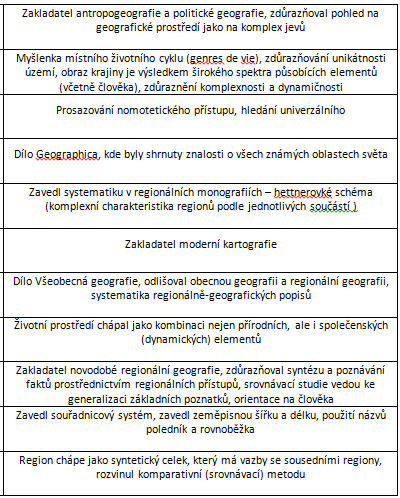 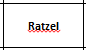 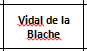 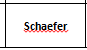 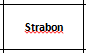 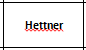 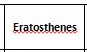 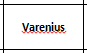 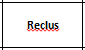 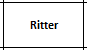 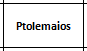 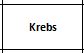 Cvičení 4: Fyzicko-geografická charakteristika
Pro daný okres zpracujte referát o:
geologické stavbě území
U geologické stavby se zaměřte na základní horninové složení, litostratigrafické jednotky, tektoniku, resp. neotektoniku území a další.
http://www.geology.cz/extranet/mapy/mapy-online/mapserver
http://mapy.geology.cz/geocr_25/
http://www.geologicke-mapy.cz/regiony/

reliéfu území
Současný reliéf (povrch) území, jeho tvary, se pokuste interpretovat v souvislosti s geologickou stavbou a působením exogenních faktorů (voda, vítr,...). Charakterizujte území okresu z hlediska zařazení do vyšších i nižších geomorfologických jednotek (pohoří, nížiny, jejich části...). Také charakterizujte vertikální členitost území.
http://www.arcdata.cz/produkty-a-sluzby/geograficka-data/digitalni-model-reliefu-cr/

klimatických poměrech území
U klimatických poměrů se zaměřte na zařazení území okresu a jeho částí do klimatických oblastí, povšimněte si rozdílů v hodnotách klimatických ukazatelů – (průměrné) teploty, srážky atd. Pokuste se zamyslet a popsat, jaký vliv na místní klimatické poměry má například reliéf území (tzn. např. nadmořská výška).
http://www.chmi.cz/portal/dt?portal_lang=cs&menu=JSPTabContainer/P1_0_Home
Cvičení 4: Fyzicko-geografická charakteristika
vodstvu, hydrologických poměrech území
U hydrologických poměrů si povšimněte zejména zařazení (částí) území do různých povodí, vodní toky, které protékají územím (a jejich charakteristiky jako směr a délka toku, pramen, přítoky atd.) a vodní nádrže (přirozené, umělé). Pokuste se také vyhledat informace o specifickém odtoku, režimu odtoku území a podzemních vodách. Pokuste se ve stručnosti analyzovat vazbu mezi lidskou činností a hydrologickými poměry území (uměle vybudované vodní nádrže, hráze, problém povodní, využití pro rekreaci apod.).
http://voda.gov.cz/portal/cz/aplikace/sap_toky.htm

půdách na území okresu
V další části se zaměřte na půdní typy (subtypy) a druhy a jejich prostorové rozložení na území okresu. Zejména u půdních typů se také pokuste určit důvody jejich daného prostorového rozložení. Pokuste se také zamyslet nad vazbou mezi půdou a lidskou činností, zejména zemědělstvím.    
http://nts5.cgu.cz/website/pudni_mapy/
Cvičení 4: Fyzicko-geografická charakteristika
rostlinstvu a živočišstvu území
U rostlinstva a živočišstva se zaměřte na dominantní, ohrožené druhy, přítomnost endemitů a pod. Povšimněte si zařazení, resp. vnitřní členění území okresu z hlediska fytogeografického členění a také potenciální přirozené vegetace. 
http://geoportal.gov.cz/web/guest/home

poznámky: 
textová část cvičení – literatura 
nezapomeňte na citace! Citovat i v textu, nestačí jen v seznamu literatury.
http://generator.citace.com/
http://is.muni.cz/elportal/estud/ff/js07/informace/materialy/pages/citace_opora.pdf
http://is.muni.cz/do/rect/el/estud/lf/js10/metodika/web/ebook_citace.html

mapová část – nezbytná součást cvičení („geograf se vyjadřuje mapou“)
nezapomeňte na základní kompoziční prvky!
http://kartografie.fsv.cvut.cz/1-2-0-kompozice-mapy.php
http://gis.zcu.cz/studium/tka/Slides/kompozice_map.pdf
Cvičení 4: Fyzicko-geografická charakteristika
takhle ano				takhle ne
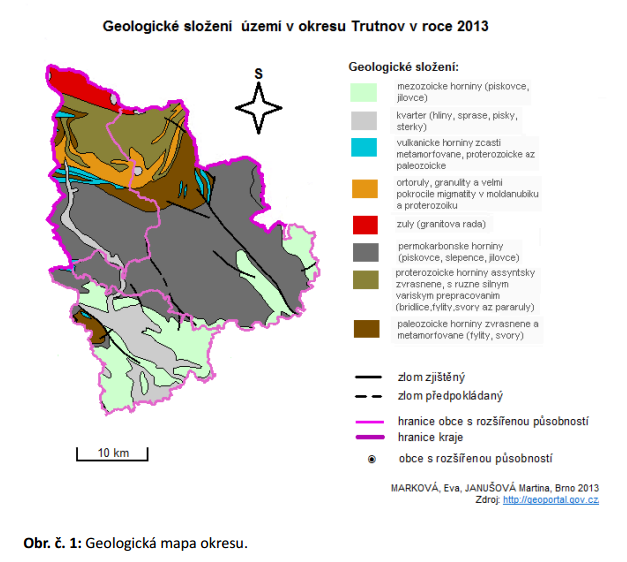 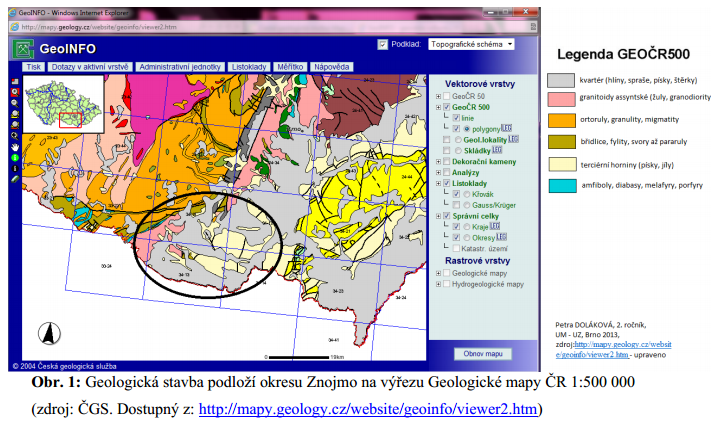 Cvičení 4:
odevzdat do odevzdávárny do 26.3.2014 (včetně) – stačí jeden z dvojice

prezentace na příští týden (20.3.2014)
prezentující: Čekan, Kevický

prezentace vkládat do ISu: https://is.muni.cz/auth/el/1431/jaro2014/Z0147/ode/46634211/ode_46634238/
Otázky?
Děkuji za pozornost